Узагальнюючий урок7 клас«Алгоритми»
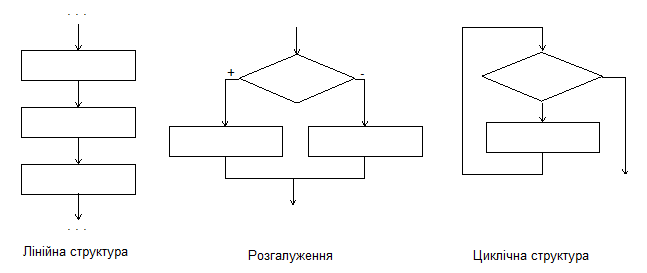 Початок
Підготовка до уроку
Так
Ні
Добрий настрій?
Подивіться на інших учнів
Посміхніться один одному
Посміхниться
Починаємо урок
Навчальна: узагальнити й систематизувати знання з теми;
Мета уроку:
Розвивальна: розвивати логічне й алгоритмічне мислення; формувати вміння планувати та аналізувати свою діяльність;
Виховна: виховувати інформаційну культуру, дбайливе ставлення до комп’ютерної техніки.
Подорож в країну
“Алгоритм”
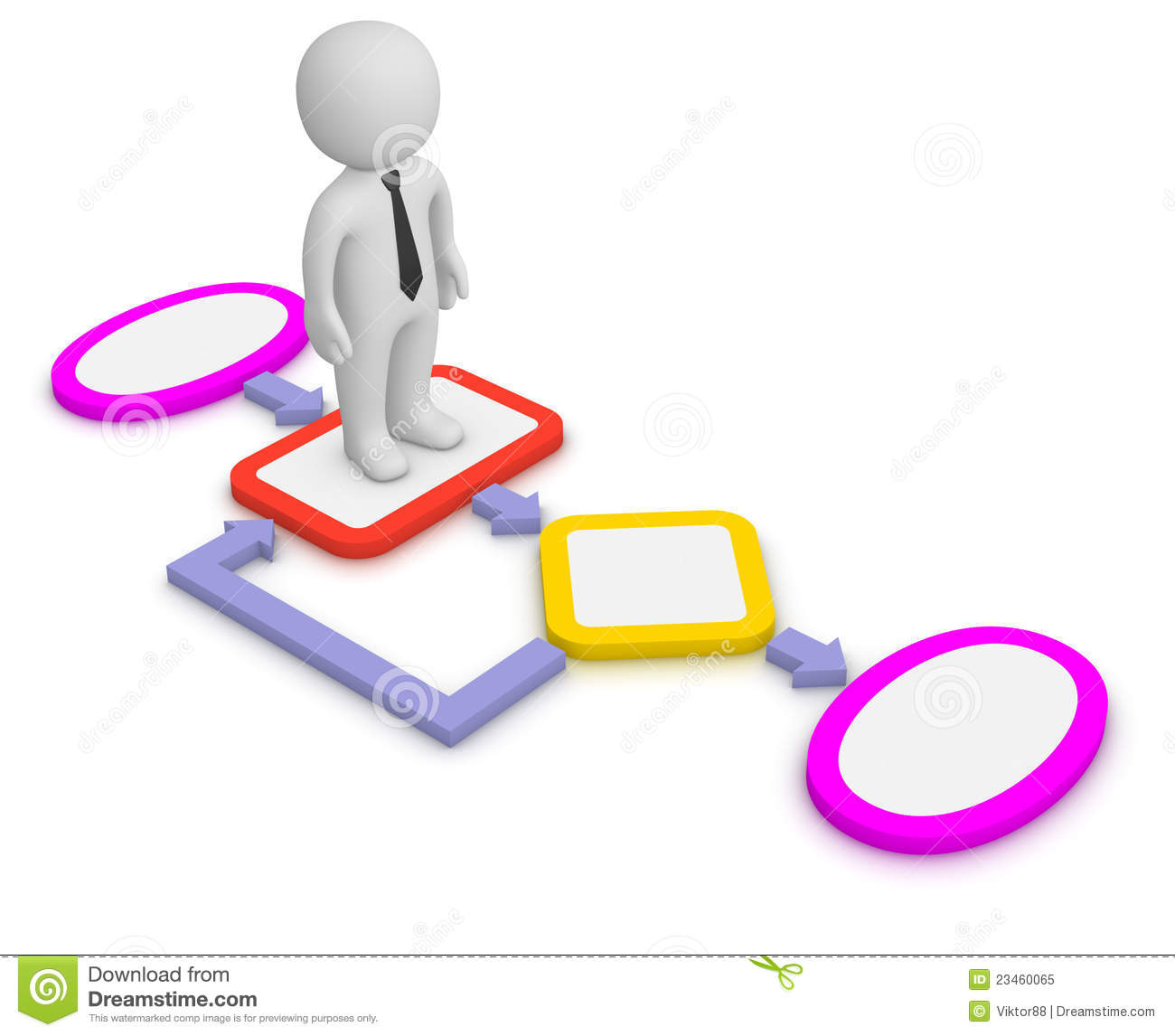 Зупинка 1
Що таке алгоритм?
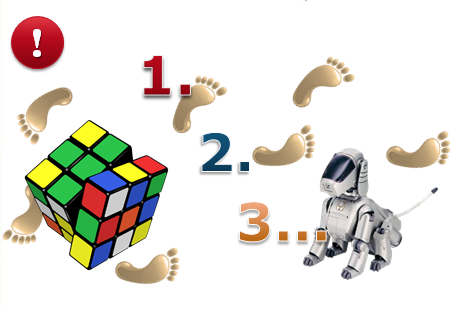 Зупинка 2
«Повторення»
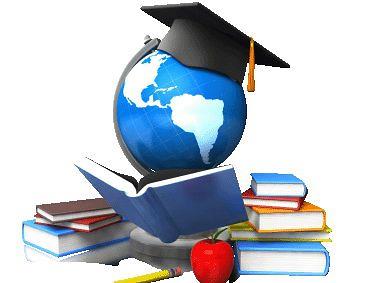 1. Фронтальне опитування
Утворення слова
Алгоритми
Види
Програма
Форми
Властивості
Висловлювання - це…
2. Робота з картками«Перевірь себе»
Завдання: встановити відповідність елементів блок-схеми
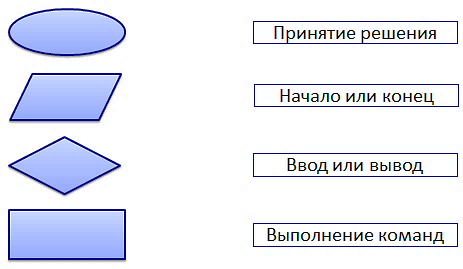 Послідовність команд, дій
Початок та кінець
Ввід та вивід даних
Умова
Взаємоперевірка
Умова
Початок та кінець
Ввід та вивід даних
Послідовність команд, дій
Зупинка 3
Завдання: з карток скласти алгоритм.
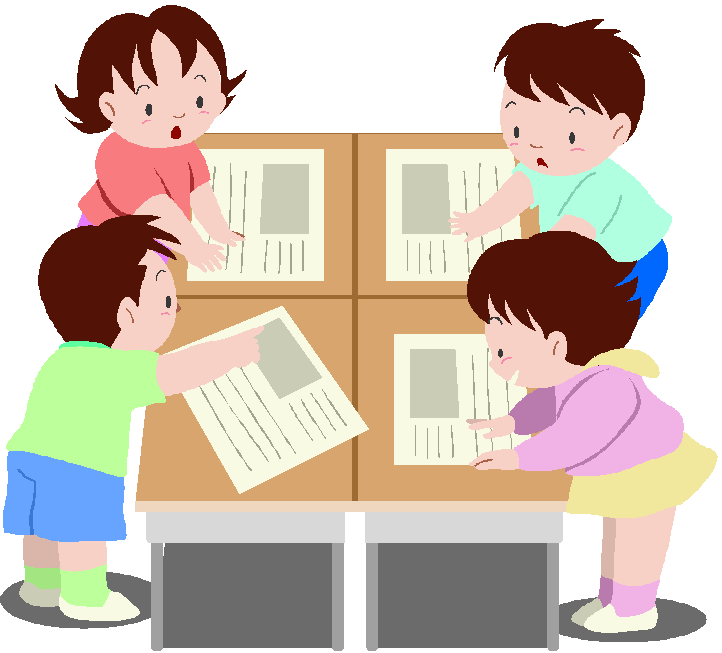 І підгрупа
Початок
Відкрити зоши
Взяти ручку
Запиши число
Запиши «Класна робота»
Запиши тему уроку
Поклади ручку
Кінець
- Порівняти алгоритм в зошиті та на екрані. До якого виду відноситься цей алгоритм? 
- Давайте виконаємо його.
[Speaker Notes: І]
ІІ підгрупа
Початок
Візьми портфель
Дістань з портфеля один зошит
Якщо є в портфелі ще
зошит
Ні
Так
Закрити портфель
Прибрати портфель
Кінець
- Порівняти алгоритм в зошиті та на екрані. До якого виду відноситься цей алгоритм? 
- Давайте виконаємо його.
Зупинка 4
«Я думаю, то я існую»
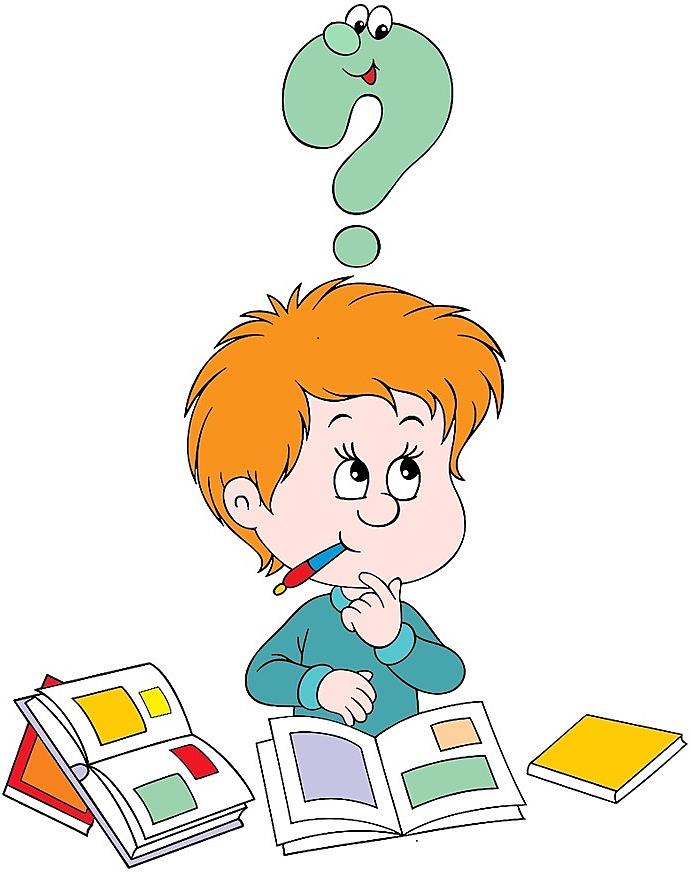 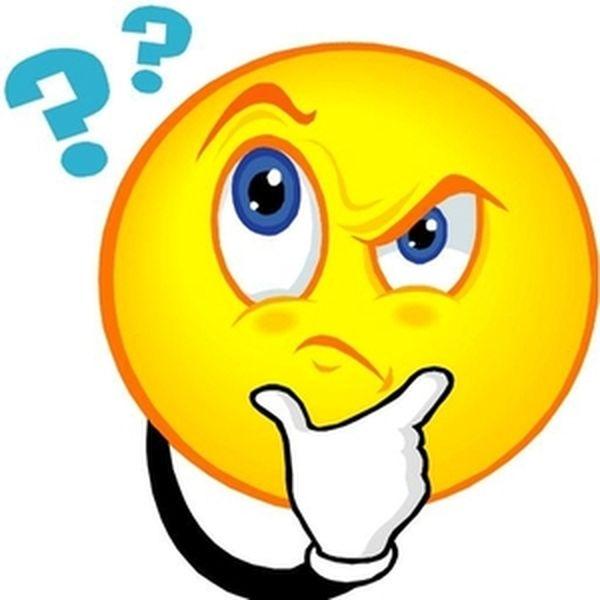 Завдання 1. Визначити вид та форму алгоритму.
Початок
Слухай
Думай
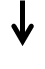 Міркуй
Відповідай
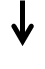 Кінець
Визначити вид та форму алгоритму
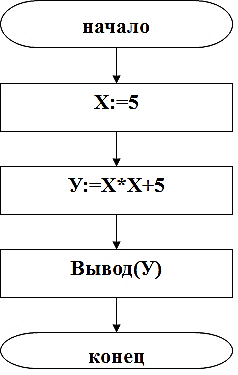 Визначити вид та форму алгоритму
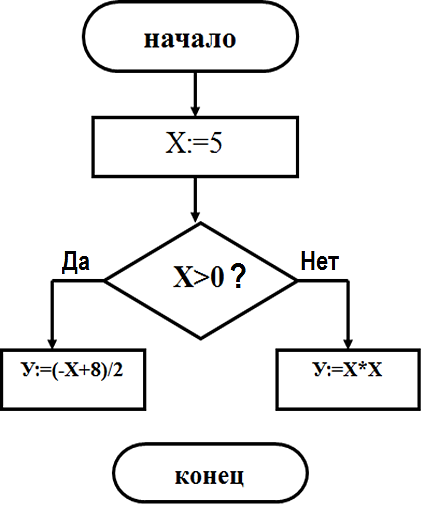 Визначити вид та форму алгоритму
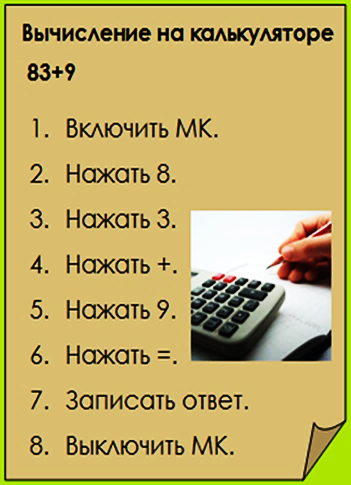 Визначити вид та форму алгоритму
Алгоритм
Обчислити значення виразу: 
2а – 6 + 5, якщо а = 3
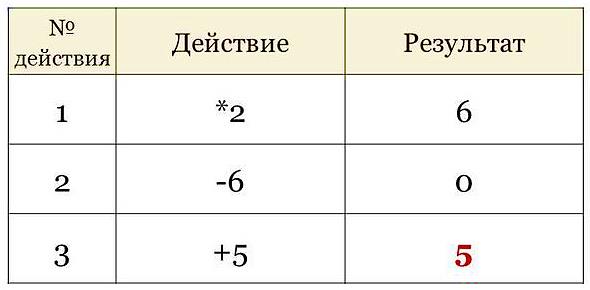 Визначити вид та форму алгоритму
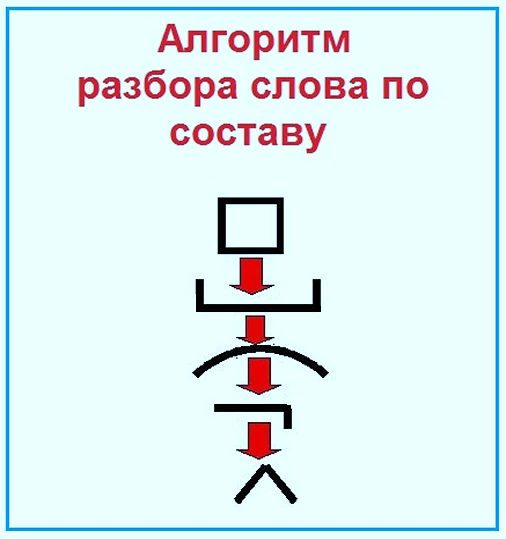 1. Визначити вид та форму алгоритму
Початок
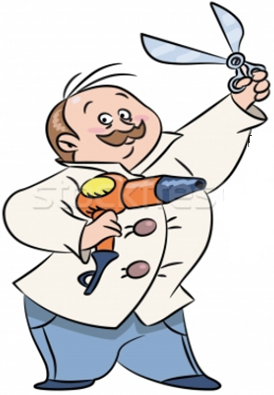 Ні
< 7?
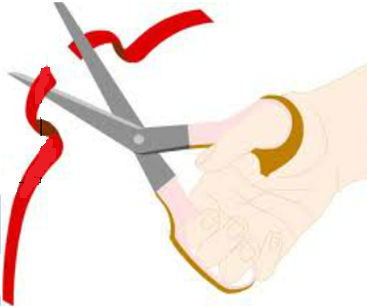 Так
Відміряти
Відрізати
Кінець
2. Відгадати прислів’я
Визначити вид та форму алгоритму
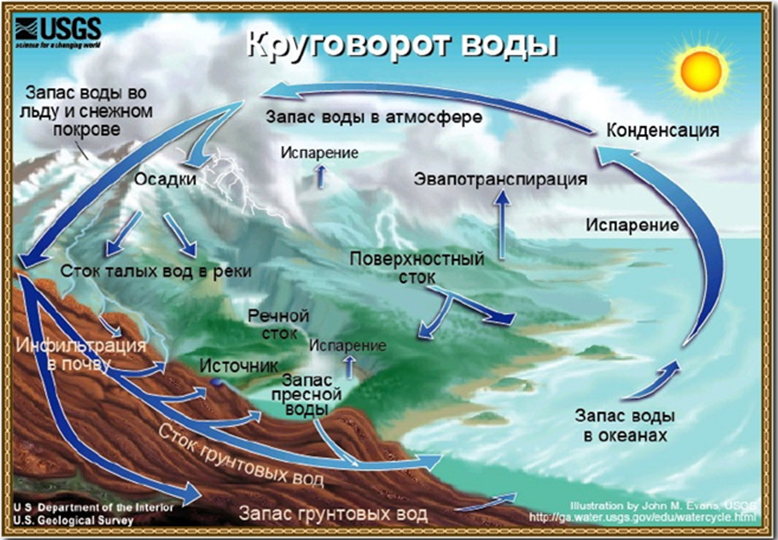 Визначити вид та форму алгоритму
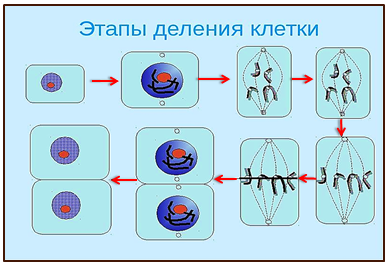 Скласти алгоритм. Визначити вид та форму алгоритму.
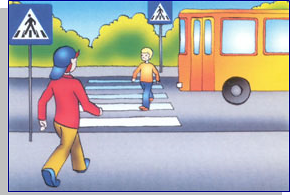 Завдання 2. Обчислювальна  машина обчислює за алгоритмом. Визначте результат.
Початок
А:=5; В:=10
Ні
Так
А>В
С:=(А+В)*2
С:=(В-А)*3
Результат С
Кінець
Результат: 15
Початок
Х:= 17
У:= Х*3
Так
Ні
> 50?
+ 8
- 8
Результат У
Кінець
Результат: 43
Застосування  алгоритмів у житті
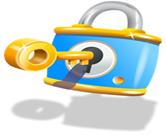 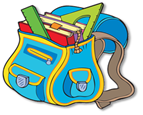 Закрити        Збиратися
             двері             в школу
                                                                                 
  Наведіть приклади!
Зупинка 5
«Працюємо в парах»
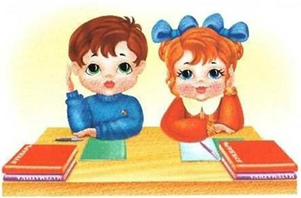 «Ви - програмісти»
На екрані етапи плану змішані.
Завдання: встановіть і запишить цифрами в зошитах правильний план роботи програміста.
1. Передати програму користувачу2. Написати алгоритм3. Сформулювати задачу4. Відладити програму5. Перевести алгоритм в програму
Самоперевірка
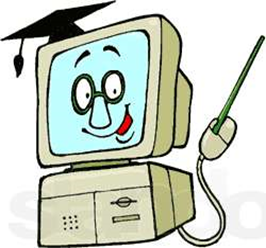 Зупинка 6
ПРАВИЛА ТБ!
Навати 4 «не можна» під час роботи за ПК:
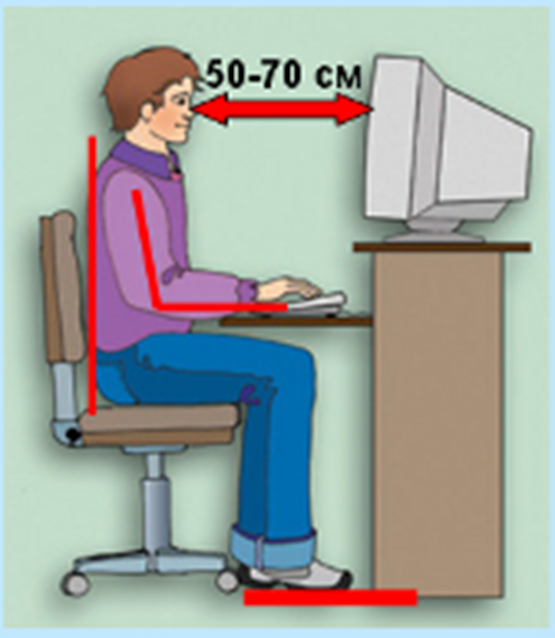 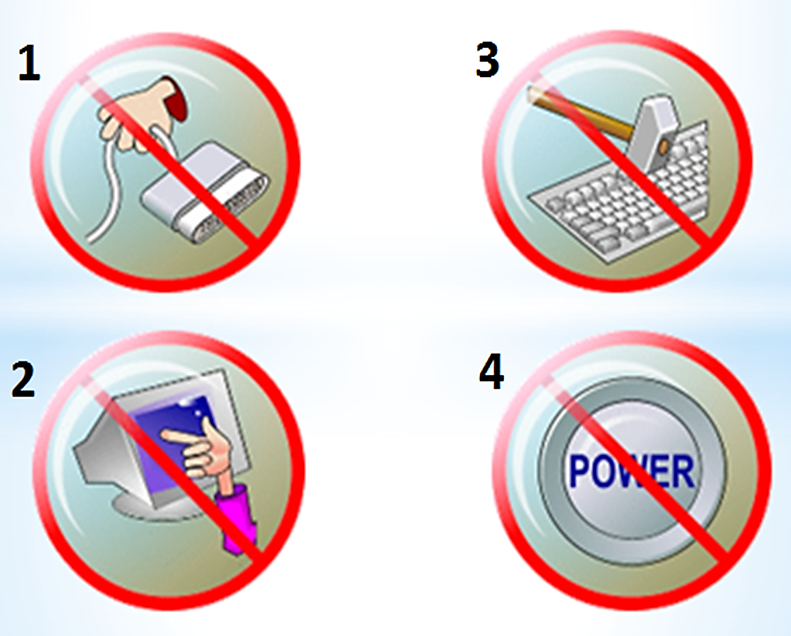 Різнорівневі завдання по карткам за комп’ютером
ІІІ рівень
(10-12 б.)
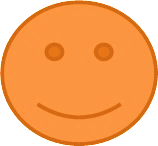 ІІ рівень
(7-9 б.)
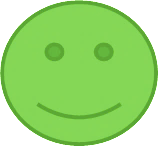 І рівень
(4-6 б.)
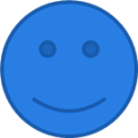 Гімнастика для очей
Виконати алгоритм самостійно
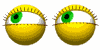 Початок
Моргнути 5 разів
Подивитися вверх
Подивитися вниз
Подивитися вправо
Подивитися влево
Повтори ще раз
Кінець
Зупинка 7
«Оцінювання»
Домашнє завдання
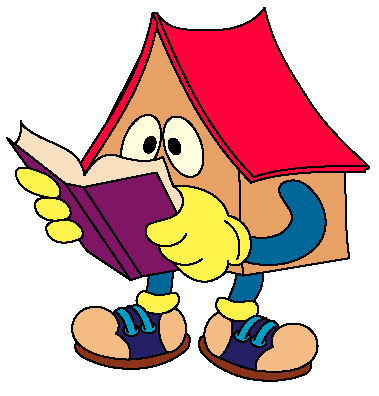 Високий рівень
(10-12 б.)
Скласти алгоритм та блок – схему до алгоритму «Виконання д/з на завтра, якщо сьогодні учняне було в школі»
Достатній
 рівень       
(7-9 б.)
Скласти алгоритм «Перехід вулиці, якщо є світлофор»
Середній рівень 
(4-6 б.)
Підручник с. 67-69, завдання 2,3
Підсумок уроку
1
2
3
Чи досягнули ми мети?
Чим займались на уроці?
Яку мету ми ставили на уроці?
Кому було цікаво працювати на уроці?
Рефлексія
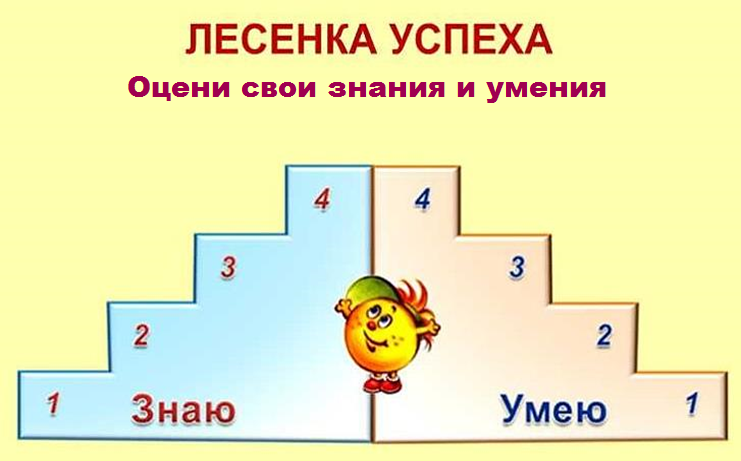 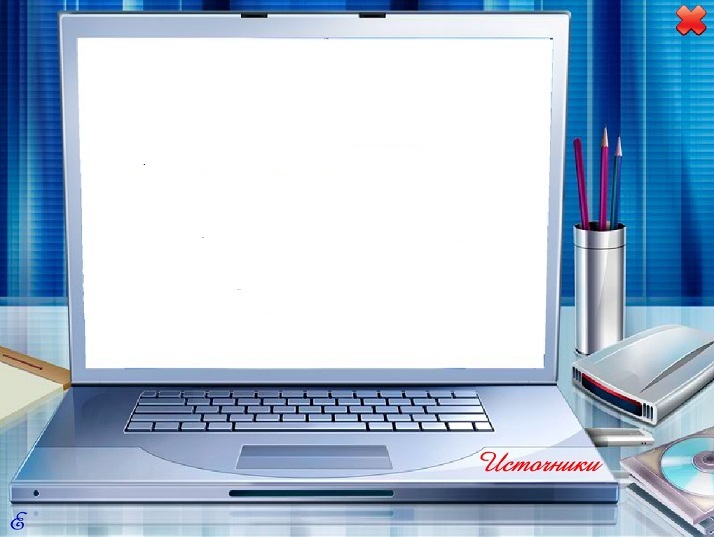 Дякуємо за увагу!
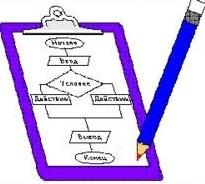